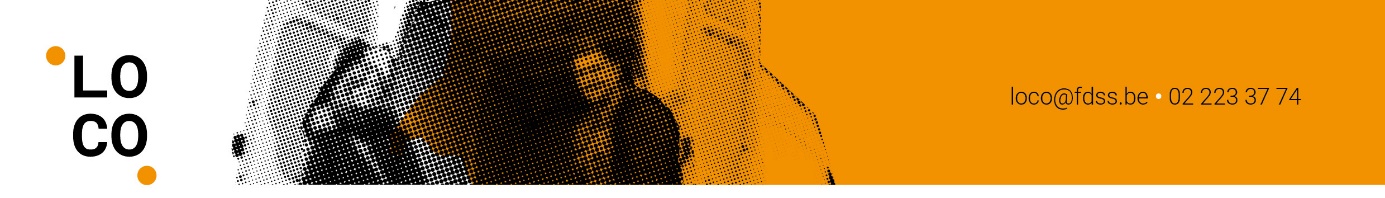 Procédure de congélation
Congélation 
Les produits sont congelés individuellement ou ensemble (=congélation en lot) dans un sac fermée,  une caisse fermée ou en palettes entières filmées.
Ces produits sont congelés au plus tard le jour de leur DLC. 
Dans le cas de lots scellés, le lot scellé est mis à congeler au plus tard le jour correspondant à la DLC la plus tardive parmi celles présentes dans le lot scellé. 
Les denrées surgelées qui font l’objet d’un don sont données aux associations au plus tôt 48h après surgélation et au plus tard :
4 mois, après la congélation pour la viande d’ongulés et la viande de volaille, 
2 mois après la congélation pour le poisson, les denrées alimentaires prêtes à la consommation et les autres denrées alimentaires.

2.  Etiquetage 
Lorsque les denrées alimentaires sont congelées avant d’être données, les mentions suivantes doivent au minimum être apposées en plus des mentions obligatoires spécifiques aux denrées alimentaires préemballées : 

la date de congélation : « produit congelé le (date) » 
la mention « à consommer immédiatement après décongélation »
(optionnel) une nouvelle DDM (« à consommer de préférence avant le »)

l’étiquetage peut être appliqué une seule fois sur des produits congelés en lot (sac fermé, caisse fermée, …). Il n’est alors plus nécessaire d’étiqueter chaque article individuellement. 

3. Enlèvement ou livraison 
Les produits congelés sont remis aux organisations caritatives en évitant ou limitant la rupture de la chaine de froid.
Chaque lot scellé est indivisible.
Logistique Collaborative ASBLhttps://www.loco.brussels/ 
info@loco.brussels
+32488912910